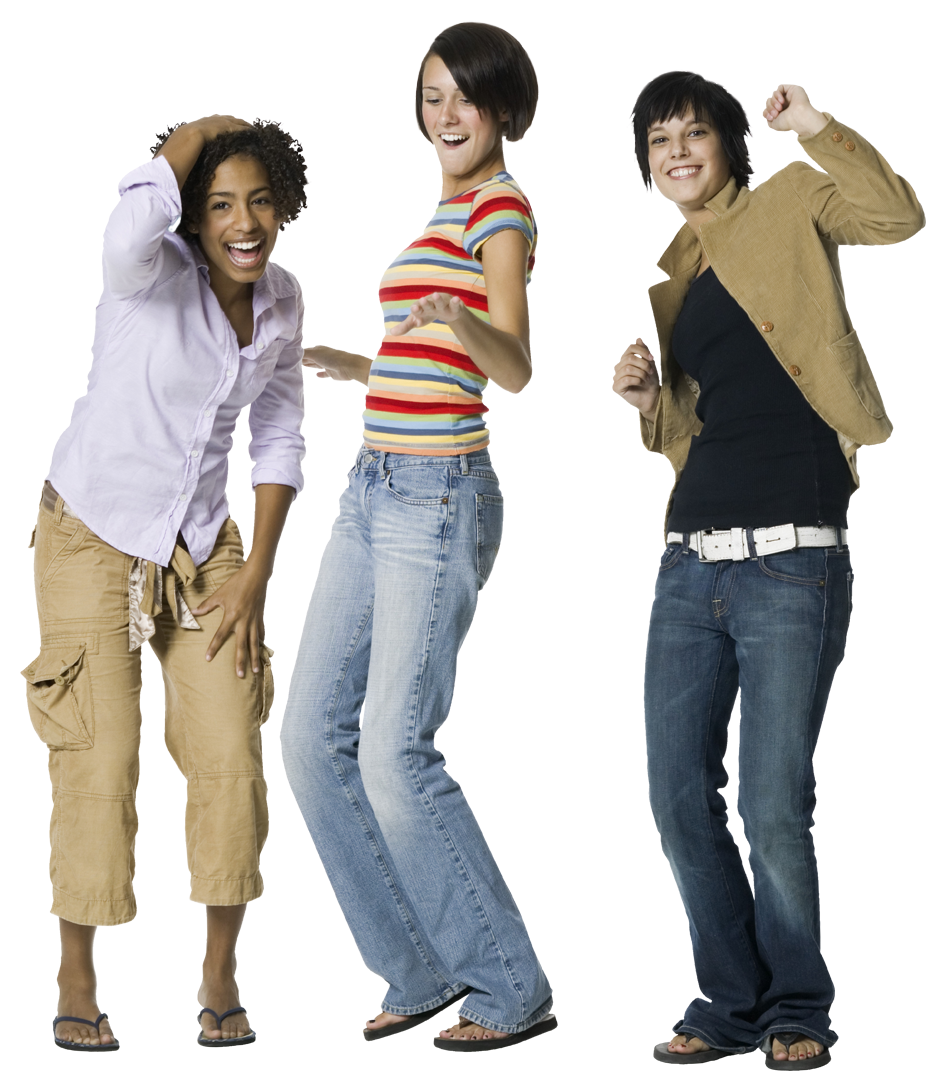 Chapter 4
~ Social Psychology~ 
Under the influence of othersAmber GilewskiTompkins Cortland Community College
Norms: 
Are rules for expected behavior	
Social norms:
Refer to the behavior of others
	Descriptive norms:
Are beliefs about what other people do in a particular situation
Are crucial for promoting environmental behavior
Can either increase or decrease pro-environmental behavior
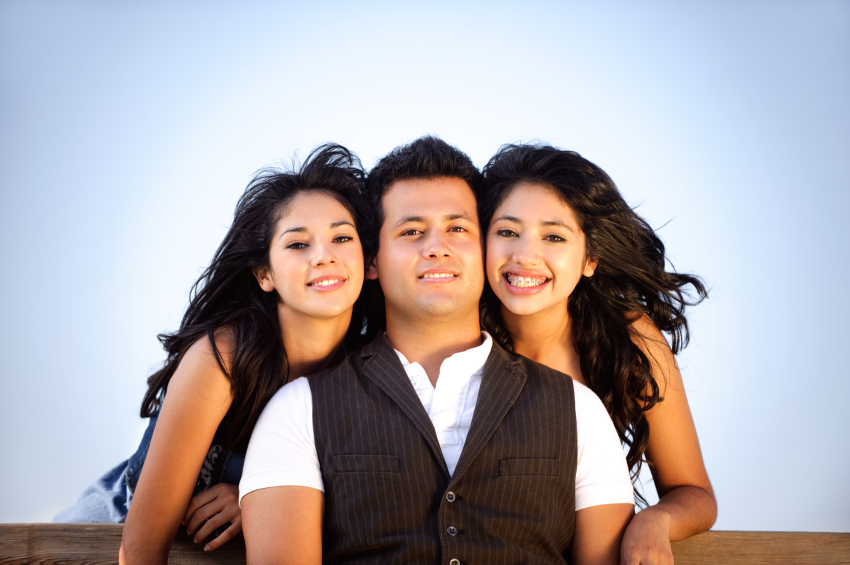 Injunctive norms:
Beliefs about social approval or disapproval for particular behaviors	The Goode Family & Injunctive Norms
	Introspective illusion:
An error in thinking, where people underestimate the degree to which their behavior is affected by social norms
People believe they act out of common sense, or their own logical decisions, rather than because of social pressure to conform to others’ behavior
Credibility of the source: 
The social status of the communicator makes a difference in what people will pay attention to
The importance of source credibility is the foundation of the Union of Concerned Scientists, a group of over 150,000 scientists who want to bring credible science into public discourse and the policy process in an accessible manner
Personal norms and environmental justice:
Personal norms, particularly introjected norms, guide one’s sense of right and wrong
	Environmental Justice:
“Fair treatment and meaningful involvement of all people, regardless of race, color, national origin, or income, with respect to the development, implementation and enforcement of environmental laws, regulations, and policies.” U.S. Environmental Protection Agency (2009)  
   THE SIERRA CLUB & ENVIRONMENTAL JUSTICE
Most humans assume their own species is an in-group, believing that other species have fewer rights
This view is known as speciesism
Speciesism is a form of prejudice not unlike racism, ethnocentrism, ageism, and sexism
Nobody has an infinitely wide scope of justice and those who fall outside of it are expendable, undeserving, or irrelevant
A popular version of the VBN theory distinguishes between three categories of values:
Egoistic – concern about the environment because of direct impact on individual
Altruistic – concern about the environment because of its relevance for other humans
Biospheric – concern over environmental degradation because of its impact on ecological systems
Cognitive dissonance theory
States that whenever we experience a discrepancy between two thoughts it produces an uncomfortable state of tension 
This tension motivates people to take steps to reduce it – including changing beliefs or behaviors in order to appear consistent
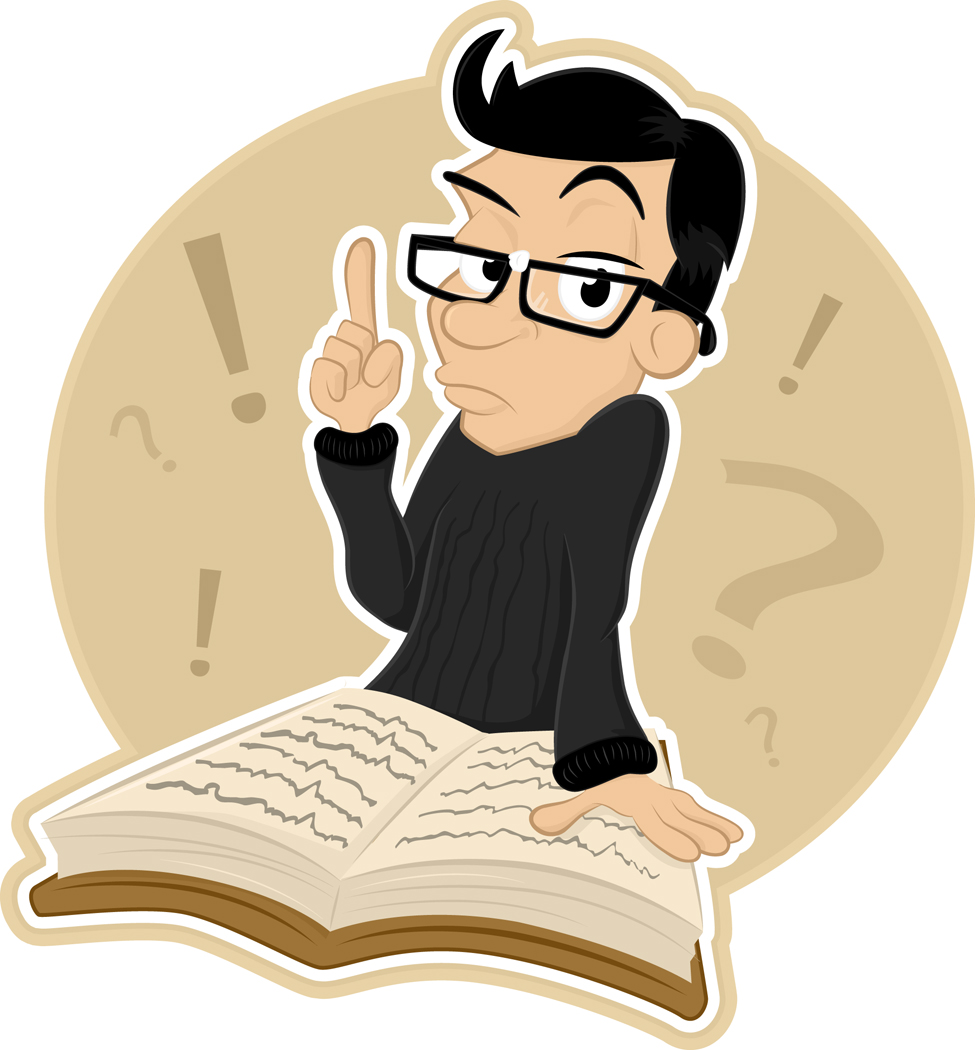 Who cares about the environment? 
Research generally indicates that environmental concern  and behaviors are more prevalent among people who are: white, better educated, younger, politically liberal, and female
Women tend to show greater environmental concern and more proenvironmental behaviors than men (small difference though)
Gender is the strongest predictor of concern for protecting wildlife
The social psychology of materialism
Many applied social psychologists have careers in advertising, and use their insights about social influence to persuade people to buy unnecessary products
Materialists report fewer environmentally-friendly behaviors &
Materialists values negatively correlate with environmental concern
		CONSUMER PSYCHOLOGY